Pandemic Burnout in the Workplace
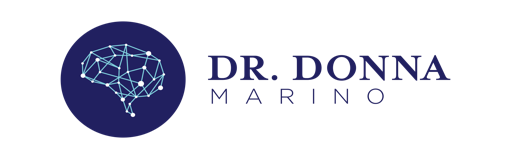 Objectives
A Little About Me…..
Pandemic Burnout
What can happen?
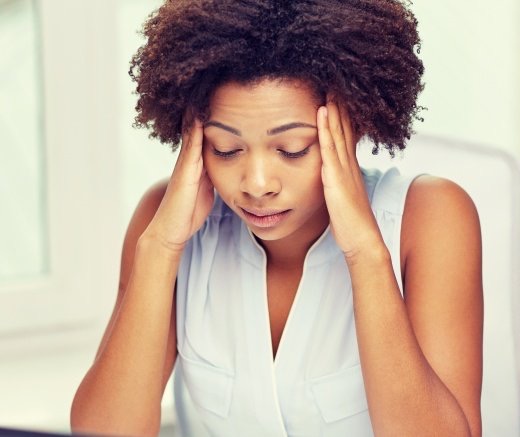 Identity Challenges
Drop in confidence
Drop in Dopamine
Anxiety/stress
Relationship Issues
Loss of meaning and purpose/reduced feeling of accomplishment
Signs you may be Burnt Out
Decreased ability to concentrate

Disrupted Sleep or Need for More

Changes in appetite
Signs of Burn Out
Feelings of Dread
Loss of interest
Fatigue, Headaches, GI issues
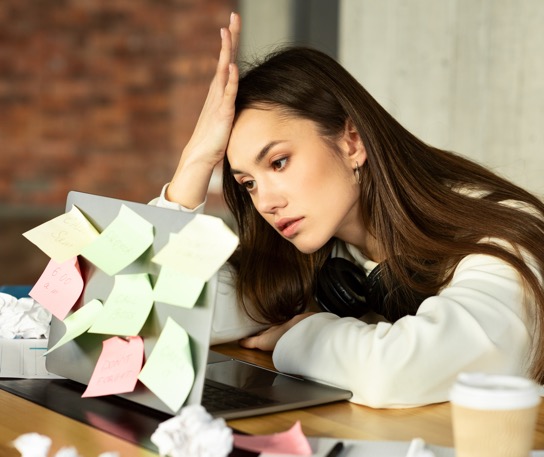 Employee Signs of Burnout
Missed Deadlines
Increased Absenteeism
Tardiness
Poor grooming/hygiene
Decreased responsiveness
Change in attitude
Change in mood
Keeping camera off
So….Now What?
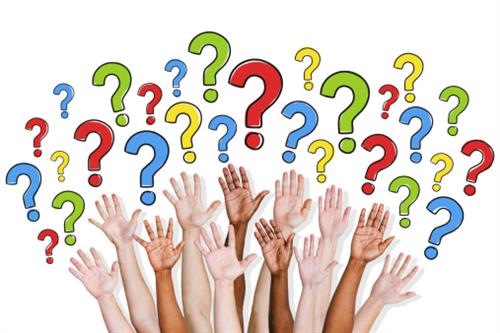 What happens to your body when you’re burnt out?
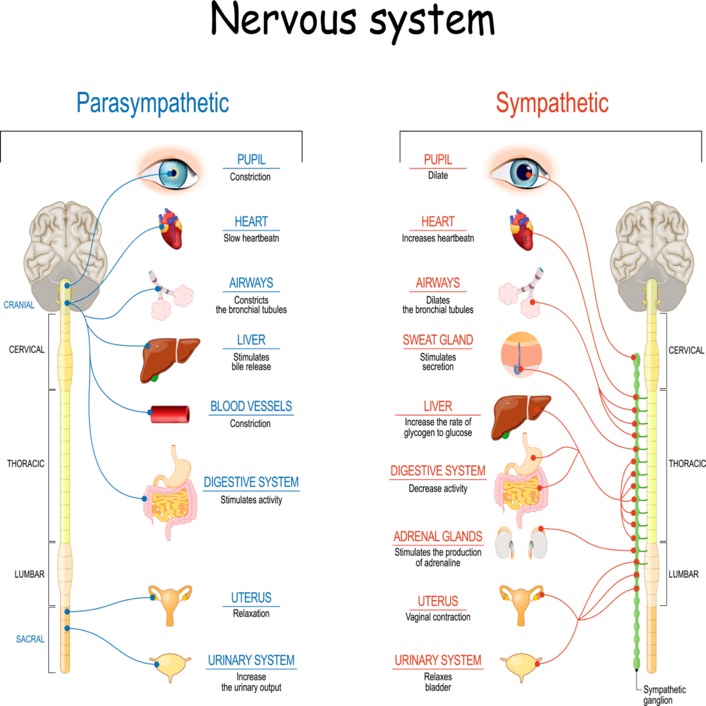 Prevention & Healing
Need to trigger the Parasympathetic NS, Rest & Digest
Sleep
Fresh air 
Exercise 
Proper nutrition 
Relaxation
Make time each day to tend to your nervous system
Manage Your Energy
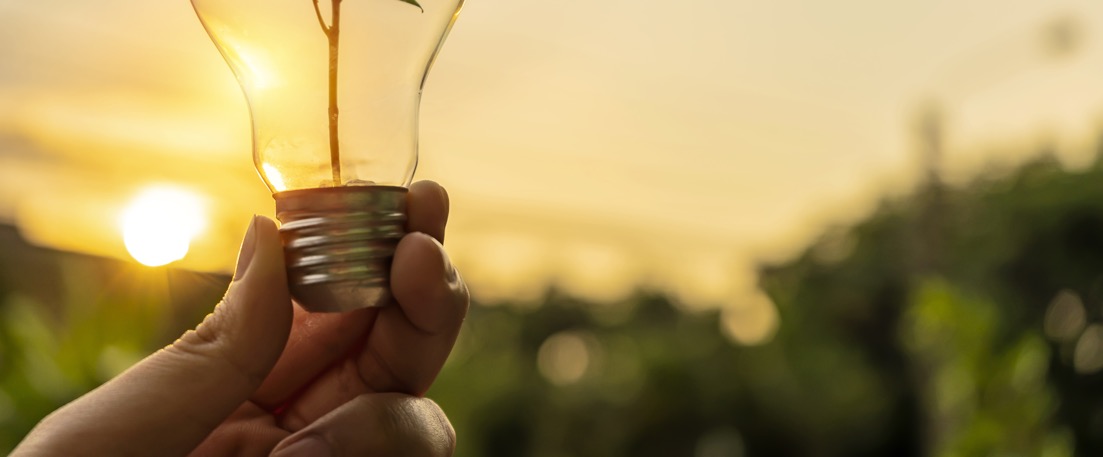 Mindset
The Power of Mindset
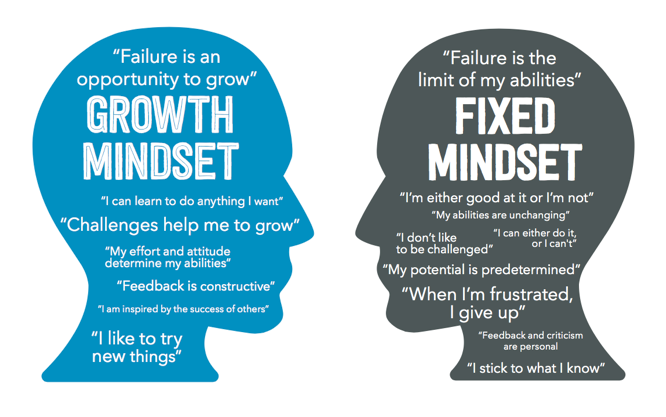 Rewire Your Brain
Change your beliefs about success and hard work

Neurons that wire together fire together

Be a Benefit Finder
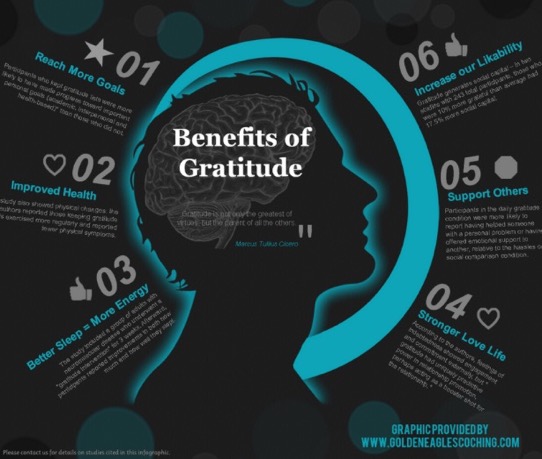 Create Daily Success Habits
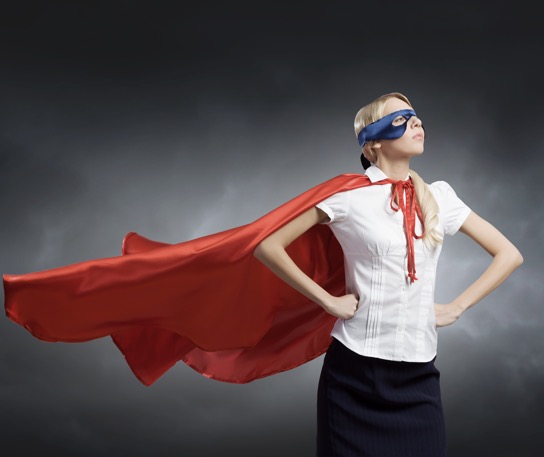 Morning SAVERS
Silence
Affirmations
Visualization
Exercise
Reading
Scribe (Writing)

Evening Rituals-Bookend your day
Success Habits
Flexible Work Schedules
Compartmentalize
BOUNDARIES
The new commute
Breaks
Schedule
Ask for help
Take Time Off
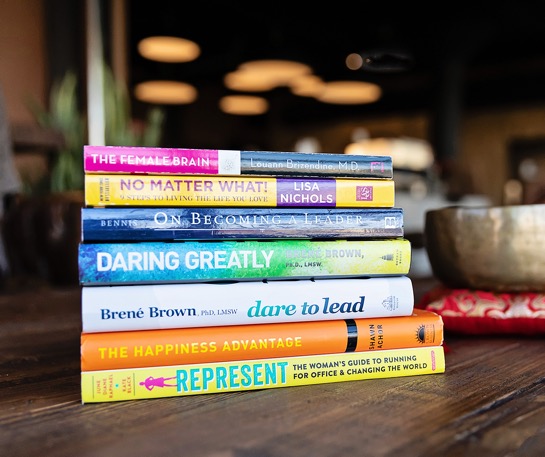 Next Steps
Contact Information
Dr. Donna Marino
donna@drdonnamarino.com
www.drdonnamarino.com
708-232-6833
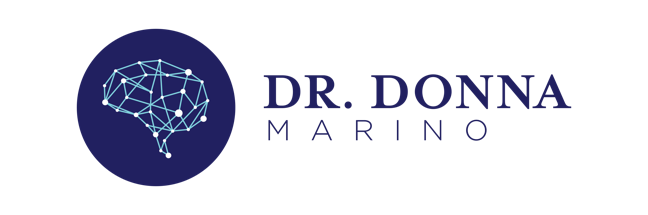 Interested in contributing to the body of research on High Achievers and High Achievers Syndrome. Email me to learn more about participating in a research study this summer.  It will only take about 20 minutes out of your day but will contribute to world-wide knowledge about people like you!